Membership, The Magical Mystery Tour
Membership – Attract and Engage Members
Dan Sulger 
March 2018
I NEED You
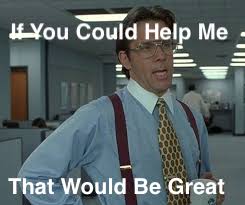 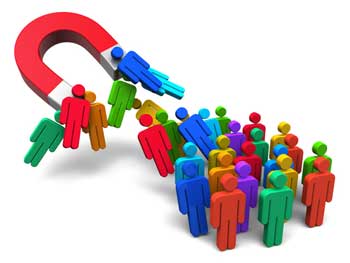 Membership Attractions – Some Things to Think About
You Don’t Get a Second Chance to Make a First Impression
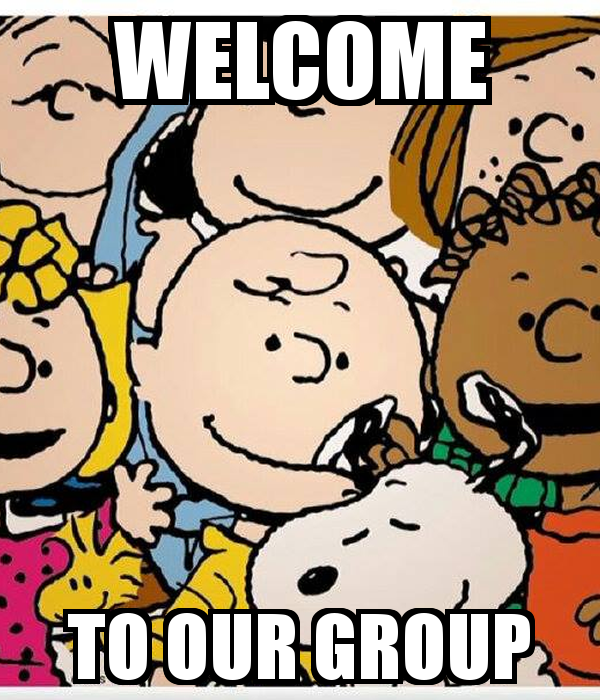 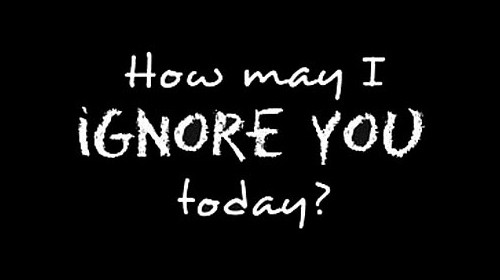 What is the first impression of a visiting potential member?
What is the second impression of a visiting potential member?
What is the induction experience like for a new member?  What does it look like to a visitor?
Why should someone join Rotary?
Why should someone join Your Rotary club?
Or
A Simple Question
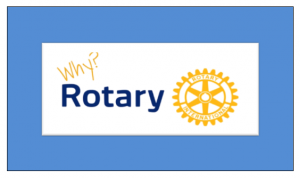 We are People Who Believe We Can Make a Difference and WE DO
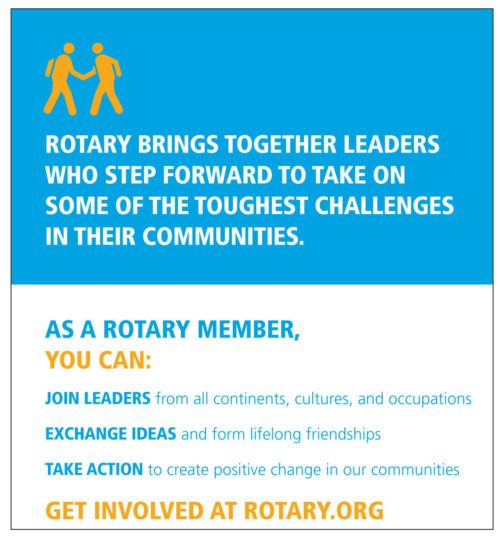 What We Do
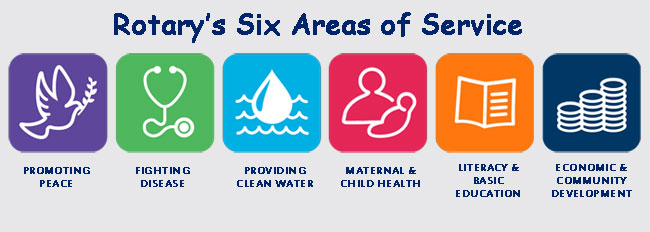 Service Above Self
According to the Past RI President, Bob Barth, a Rotary Pin says this about the wearer:
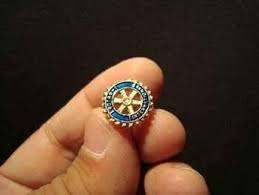 You Can Rely on Me
I am Dependable
I am Available
I Give More than I Take
I Add Value
I Serve
Do you Recognize These Folks
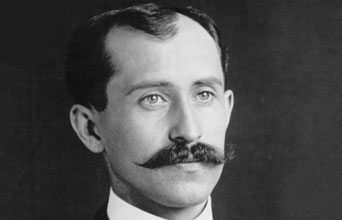 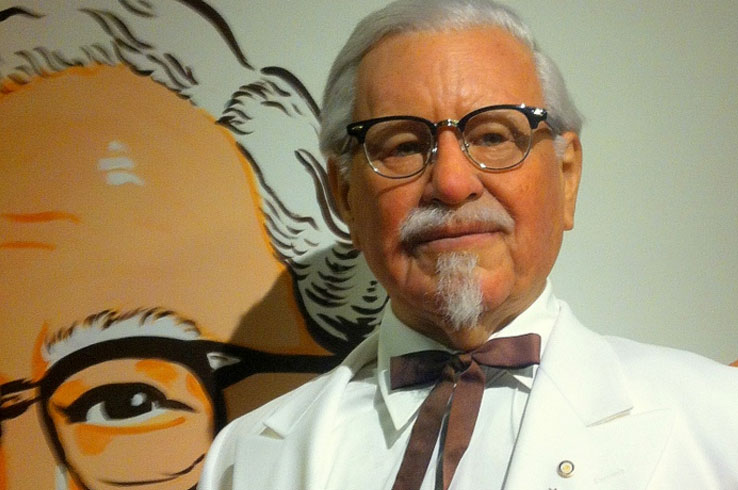 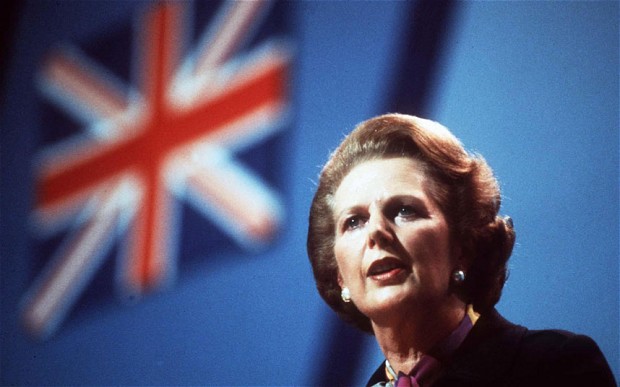 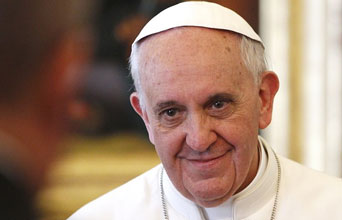 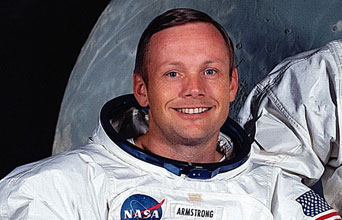 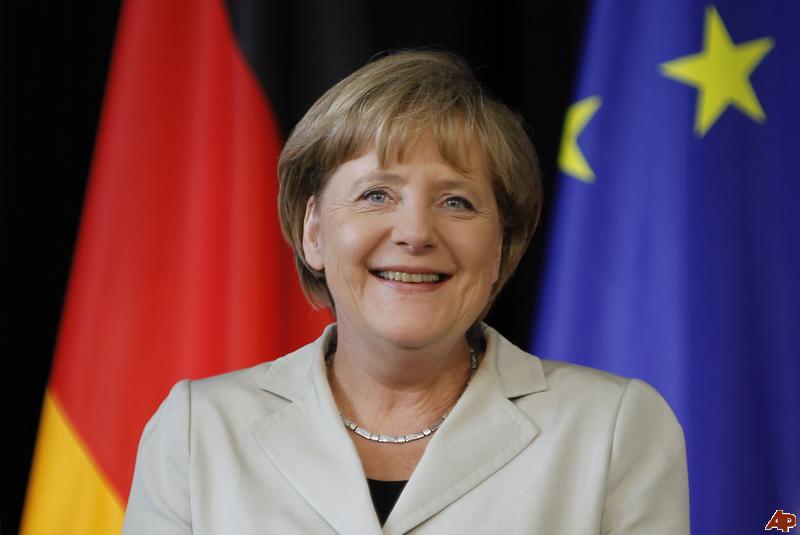 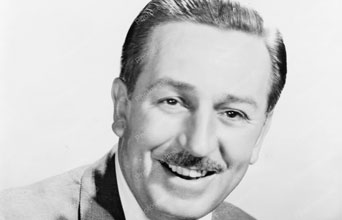 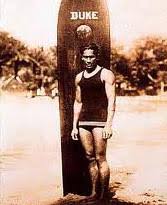 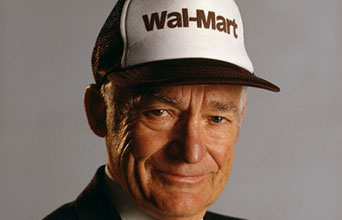 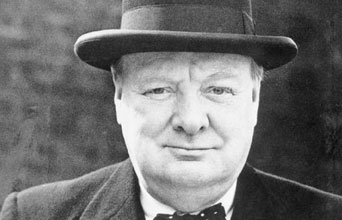 Do you Recognize These Folks
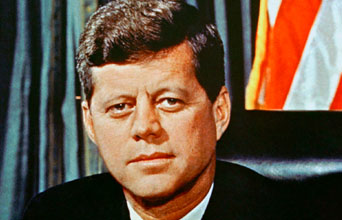 Rotarians Prove This EVERY Day
“One Man Can Make a Difference and Every Man Should Try”
Do you Recognize These Folks
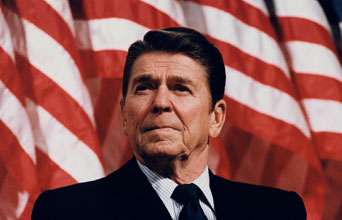 “Some people spend an entire lifetime wondering if they made a difference in the world. But, the Marines don't have that problem.”
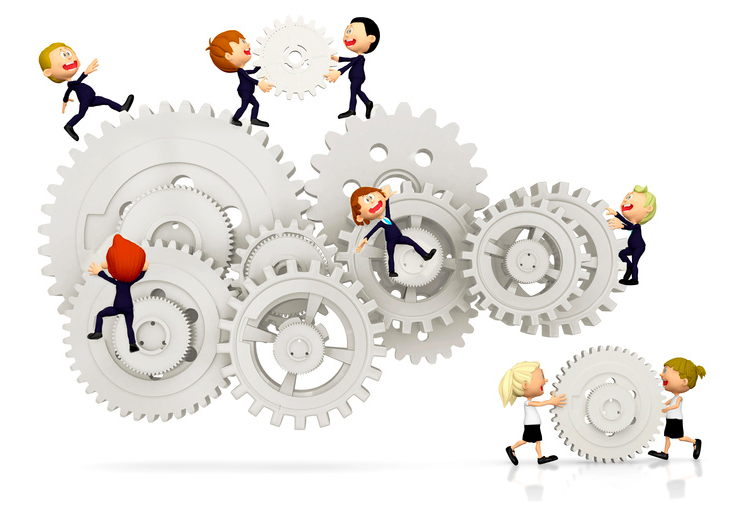 Did You Know??
The Average Rotary Club loses 10% of its membership each year


Half of all new members leave within 5 years
Membership Engagement – How do we do it??
Investigate
Passions
Community
Active Members
Exiting Members
Honor Members	
Rotary /Personal/Professional Accomplishments
Opportunity
Service Events
Social Events
Educate/Inform








Members
Find what your members are passionate about
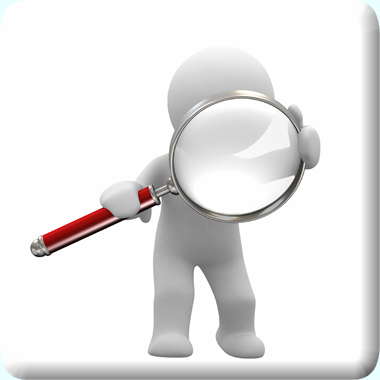 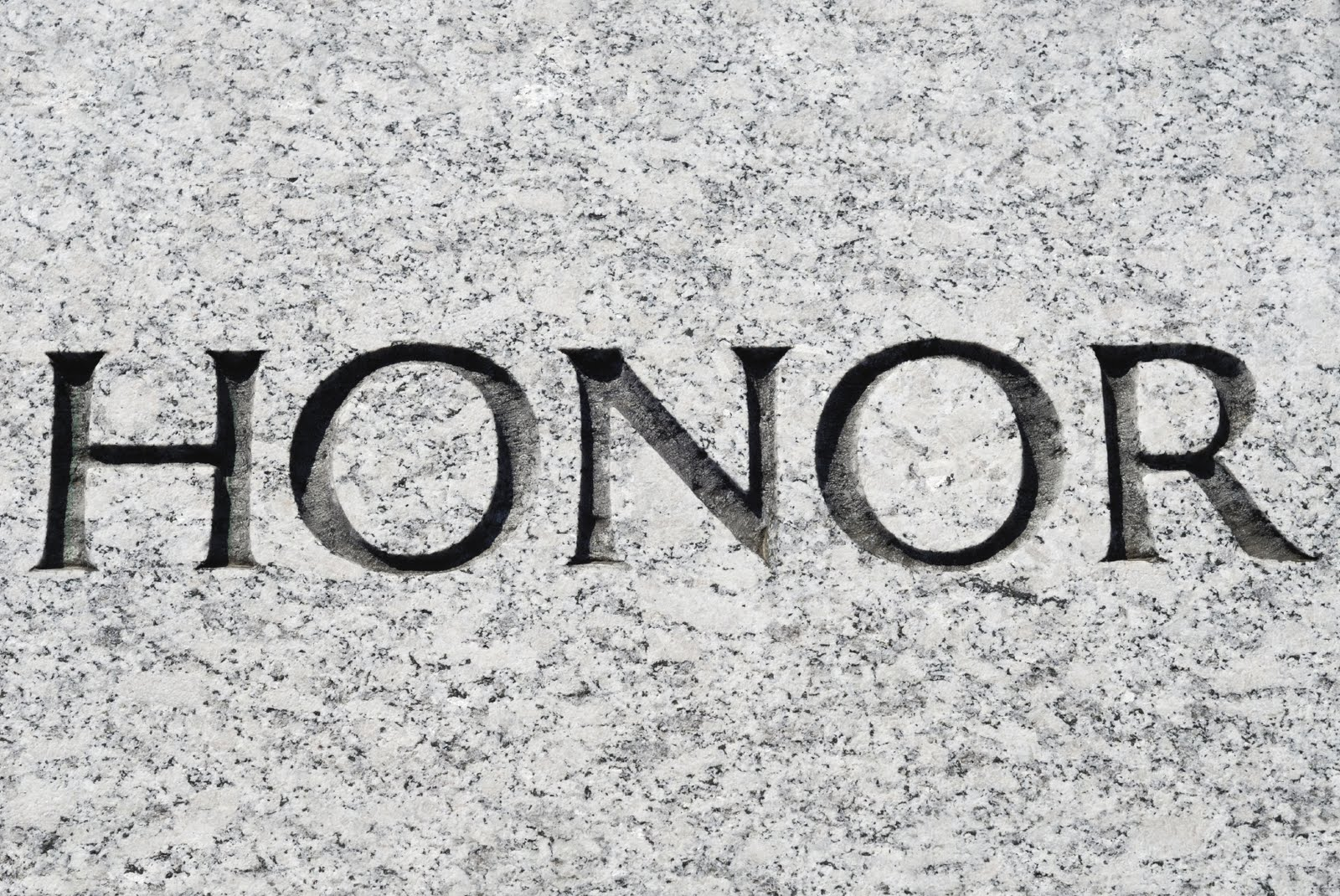 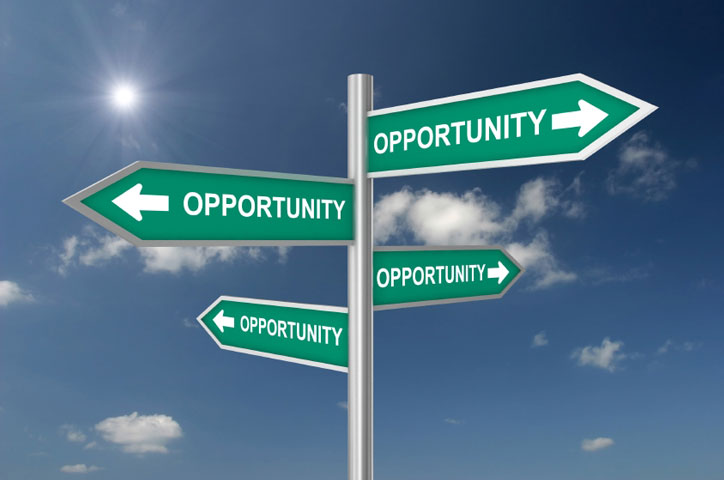 Member Engagement – Did You Know??
Your MEMBERS will Tell You How to Engage Them

If You Ask!!!
Remember This ?!??
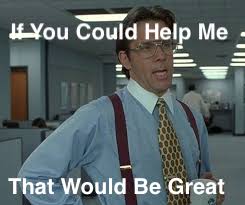 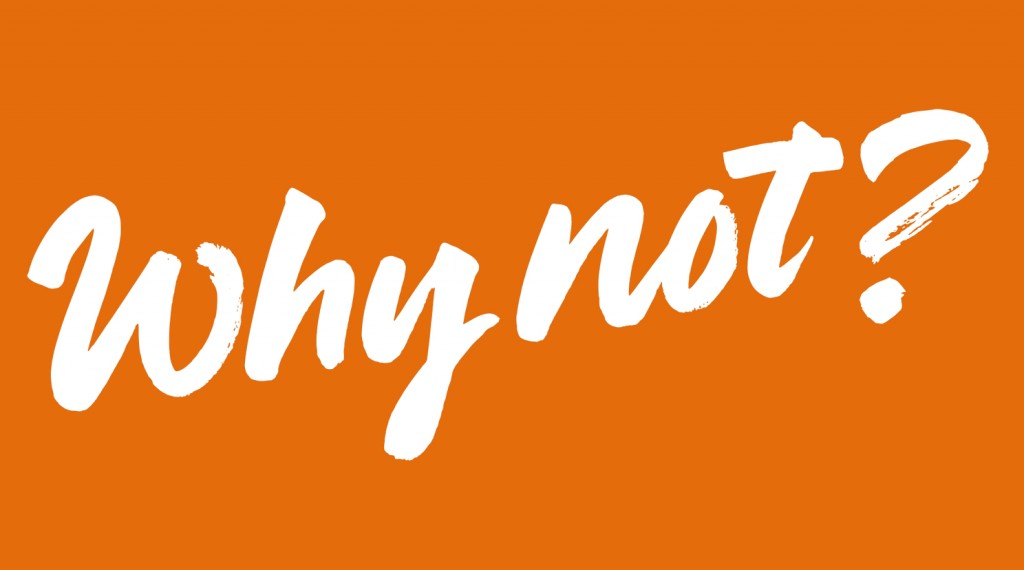